Insurance GICs*
Invest smart, minimize risk
* Insurance GICs are accumulation annuities that are issues by Sun Life Assurance Company of Canada.
[Speaker Notes: These products are accumulation annuities issued by Sun Life Assurance Company of Canada.]
Agenda
* Our accumulation annuity (AA) is a guaranteed investment that is issued by Sun Life Assurance Company of Canada.
2
What is an insurance GIC?
Insurance GIC
Accumulation Annuity
=
3
[Speaker Notes: Insurance GICs are accumulation annuities (AA)]
What is an accumulation annuity?
Is a guaranteed investment available only through life insurance companies
Can be part of an RRSP, a TFSA, or non-reg.
Similar to bank/trust GICs, but with benefits
4
[Speaker Notes: An accumulation annuity (AA) is a guaranteed investment that is available only through life insurance companies. 
An AA can be part of a Registered Retirement Savings Plan (RRSP), a Tax Free Savings Account (TFSA), or a non-registered investment.
Insurance GICs are similar to a bank or trust GIC, but they qualify as an insurance contract because they have added benefits.]
Benefits of Insurance GICs
* A market value adjustment may apply if redeemed prior to maturity.
5
[Speaker Notes: Some of the benefits include: 
Beneficiary designation – which can be made on all account types including non-registered accounts.
Eligibility for the pension tax credit can translate into real dollars for you. 
Assuris protection. Assuris offers similar coverage as the Canada Deposit Insurance Corporation (CDIC). Visit their website to learn more about the details of the coverage offered by Assuris.
Potential creditor protection can be especially beneficial for small business owners.
Easily converted to a payout annuity for when you want to move into the next phase of your life.
Redeemable just in case you need it. However, a Market Value Adjustment (MVA) may apply for a withdrawal before the maturity date.

I’m going to highlight a few of those benefits in more detail…

Speaker note: Highlight the Top 3 Benefits – click to next slide.]
1
Benefits of Insurance GICs - Beneficiary designation
6
[Speaker Notes: An insurance GIC allows you to:
Naming a beneficiary not only on registered investments but also on non-registered investments means those funds move outside your estate. This will help you to:]
Beneficiary designation
Name a beneficiary on both registered and non-registered assets.
Avoid costs and delays involved in estate administration –passing the asset through the estate may cause delays. As a result, there could be additional legal and executor fees, as well as possible probate fees.
7
[Speaker Notes: Avoid costs and delays involved in estate administration–passing the asset through the estate may cause delays. As a result, there could be additional legal and executor fees.
Keep it private – avoiding disputes between family members over the division of assets. 
You could also avoid the costs and delays associated with probate. Probate is a confirmation of the validity of the will by the court, and confirmation of the authority of the executor to administer the estate. If there are no assets that require probate to either get control over the asset or to convey the asset, the executor may choose to forego the time and expense of filing for probate.]
Insurance GICs – in action
8
[Speaker Notes: Meet Carol and Steve.
Carol and Steve were Aunt Susan’s favourite niece and nephew. A few years ago, Aunt Susan decided to leave each of them a gift after she passed on. She named Steve in her will to receive a GIC she held with another provider, and named Carol as the beneficiary on an insurance GIC she had with a life insurance company.

Steve and Carol had very different experiences when it came time to receive their inheritances after their aunt passed away…]
Inheritance distribution timeline
Time passed afterreceiving inheritance
Steve’stimeline:
Notified of aunt’s passing and of $50,000 GIC left to him
Estate has been assessed
Details of the handling of the estate shared. Will is contested.
Dispute is resolved and the estate is distributed
MONTH
Month 7
Month 12
Day 1
Month 3
Carol’stimeline:
Notified of aunt’s passing and of $50,000 Insurance GIC left to her
Carol receives proceeds of the Insurance GIC
WEEK
Day 1
Week 2
9
[Speaker Notes: After their aunt Susan passed away, Steve was notified that he would receive a GIC. The executor of her will told Steve that he would receive his money as soon as the estate had been settled through the probate process. 

After waiting 12 months, Steve finally received his inheritance. Unfortunately, probate, executor and other fees were deducted from his inheritance and he only ended up receiving $40,000 of the intended $50,000. 
As you can see from the inheritance distribution timeline, Carol received her inheritance in two weeks and received the full amount intended, which was $50,000. 

Steve and Carol’s story illustrates the benefits of having an insurance GIC, especially when it comes to the power of beneficiary designations. Carol received the full amount of her inheritance quickly and without the hassles of having to go through the probate process.]
2
Benefits of Insurance GICs - Pension Tax Credit
10
Pension Tax Credit
Eligible for the pension tax credit, those 65 and older can apply.
Tax Fairness Program 
Once qualified for the pension tax credit, the income becomes eligible for income splitting. 
Those 65+ can income split up to 50%. 
More net income for you.
11
[Speaker Notes: This benefit is actually two-fold:
Under the tax fairness program the interest earned actually qualifies as accrued income and therefore those 65 and over can split up to 50% with their spouse.
On top of this, you are also eligible for the pension tax credit. So, if you haven’t used your $2,000 annual limit yet, you can apply it to your returns. Your spouse can as well, as long as you are both over 65.

At the end of the day, it means more income for you.

In the next few slides, I’ll demonstrate to you how the tax fairness program works.]
T5 slip
$500,000 GIC earning 2.50%
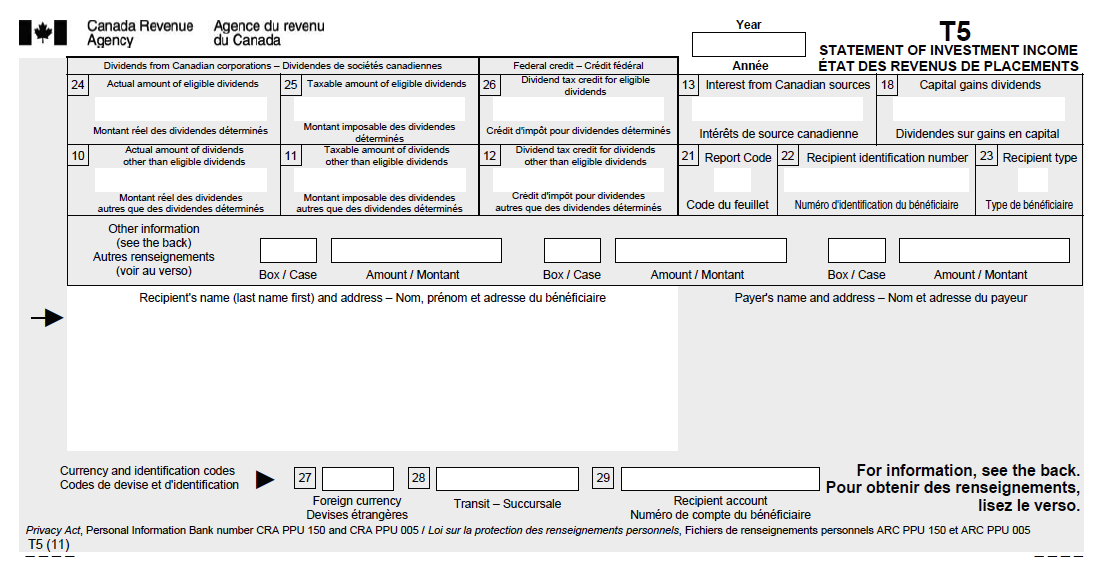 2012
Box 13Interest from Canadian Sources Includes interest on deposit with GICs
$12,500
12
[Speaker Notes: What it really boils down to is where the interest you receive lands on your tax slip. Interest from a  traditional GIC lands here on your T5 tax slip. Interest is 100% taxable, so if we assume a 40% tax rate, this means $5,000 paid in taxes.]
T5 slip
$500,000 Insurance GIC earning 2.25%
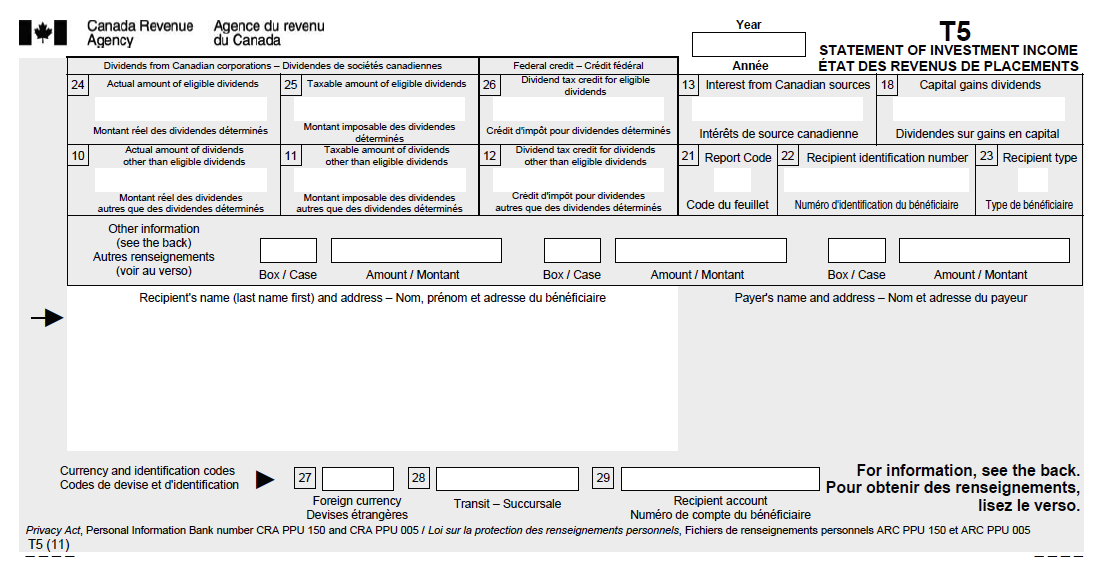 2012
Box 19Accrued income: Insurance GICs If you are 65 and older at the end of the year you can report this as pension income on our income tax (line 115 of your return) otherwise it acts as interest (line 121 of your return)
19
$11,250
13
[Speaker Notes: Interest from insurance GICs, however, are reported in Box 19 which represents accrued income. If you are 65 and older at the end of the year, you can report this as pension income on your income tax. Otherwise it is treated as regular interest.]
Pension splitting illustration
14
[Speaker Notes: To demonstrate how the tax fairness program works, I’ve put together an illustration that involves a husband and wife, both 65. 
The husband’s net income is $100,000, while the wife earns a net income of $25,000. The marginal tax rate for the husband is 45.70%. Due to the wife’s lower income, her marginal tax rate comes in at 23.30%.
Let’s take a look at the husband’s investments and compare a traditional GIC to an Insurance GIC.]
Pension splitting illustration
15
[Speaker Notes: This illustration demonstrates the benefits pension splitting could have on your overall pre-tax yield or rate of return.
Using this couple as an example, you can see the after tax return they would get by investing $500,000 into a 5 year traditional GIC at a rate of 2.5% is $6,788 versus the $6,109 from an insurance GIC at 2.25%.]
Pension splitting illustration
16
[Speaker Notes: However, if you were to apply income splitting to the insurance GIC scenario and split the income between the two spouses, their total after tax return is $7,368, which is equivalent to a pre-tax rate of 2.71%. A greater rate of return when compared to a pre-tax rate of 2.50% with a traditional GIC]
Pension tax credit illustration
17
[Speaker Notes: If we were to take this scenario even further and apply the pension tax credit, you can see that the rate of return is even more favourable at 2.98% versus 2.50%.
The pension tax credit is a non-refundable tax credit. The first $2,000 of pension income qualifies and is available to those 65 and older.]
Pension tax credit illustration
18
[Speaker Notes: This rate applies to the situation given above and may not apply to your specific situation. We cannot guarantee the same impact depending on your specific tax rates and other factors.]
3
Benefits of Insurance GICs – Assuris: protection of assets
19
Assuris: protection of assets
Insurance GICs are backed by the financial strength of Sun Life Assurance Company of Canada.
Assuris 
Assuris is an organization that protects policyholders by minimizing the loss of benefits, including some deposit type products, such as insurance GICs. 
You may be covered by CDIC on your GICs with other institutions.
20
[Speaker Notes: 3) Assuris – Insurance GICs are backed by the financial strength of Sun Life Assurance Company of Canada and Assuris, an organization that protects clients’ assets. Sun Life Assurance Company of Canada is a member of Assuris. 
 
Assuris provides insurance in case a member institution fails. It provides similar coverage as CDIC - $100,000 per institution, per account type. 
 
With the right balance you can invest your assets to maximize Assuris and CDIC coverage.]
Questions
21
[Speaker Notes: Now that I’ve demonstrated to you the benefits of owning an insurance GIC, do you have any questions about accumulation annuities? Depending on specific circumstances, an accumulation annuity may be better suited for you and your financial goals.]
Sun Life Global Investments is a trade name of SLGI Asset Management Inc., Sun Life Assurance Company of Canada and Sun Life Financial Trust Inc. 
Sun Life Assurance Company of Canada is the issuer of guaranteed insurance contracts, including Accumulation Annuities (Insurance GICs), Payout Annuities, and Individual Variable Insurance Contracts (Sun Life GIFs). 
© Sun Life Assurance Company of Canada, and its licensors, 2021. Sun Life Assurance Company of Canada is a member of the Sun Life group of companies. All rights reserved.
22